Title IX, Mandatory Reporting, and its Impact on Financial Aid Offices
Learning Outcomes:
Understanding of protections and requirements:
Federal Law: Title IX & Other Relevant Statutes
State Law: Many States Offer Gender-Based Protections
School Policies
The role of the federal Office of Civil Rights in protecting students
Understanding of ”discrimination” and “harassment”
When must you report gender/sex discrimination and harassment
Why you must report gender/sex discrimination and harassment
When to/not promise confidentiality
Where to go for help on your campus
Federal Laws:Title IX, Clery, VAWA& Reporting Child Abuse
1. Title IX
Passed in 1972, Title IX is often thought of as the law behind athletic opportunities for women at colleges and universities. It has also now become synonymous with protected students against sexual assault.
Title IX actually addresses equal opportunity in education.  It provides that: “No person in the United States shall, on the basis of sex, be excluded from participation in, be denied the benefits of, or be subjected to discrimination under any education program or activity receiving Federal financial assistance….”
Broad “no person” language includes protections for students, employees, volunteers, and guests on college and university campuses.  
Broad meaning of “on the basis of sex” requires elimination of all sex/gender-based barriers.
Event need not occur on campus & there is no time limit on reporting
[Speaker Notes: Interpretation of the law has evolved such that it is now being interpreted to protect sex, gender, gender identity, and gender expression. 

Because of the broad interpretative lens with which Title IX is viewed, it also protects against things like pregnancy discrimination.  So it is much, much broader than the need for colleges and universities to prevent and respond to sexual assault.

The Office for Civil Rights (OCR) of the U.S. Department of Education is responsible for enforcing Title IX. It has issued a series of “Dear Colleague” letters that provide guidance to institutions, clarify prior guidance, or revise prior guidance. Think of OCR as the federal enforcement bureau for Title IX when schools don’t meet their obligations. Students can file complaints with OCR.  For you, this could mean that if a student discloses an incidence of sexual harassment, discrimination or violence to you, you may have a reporting obligation.  You may also have a reporting obligation if a disclosure is made a petition to drop a class for example, and you participate in the review of such petitions.  

OCR’s Title IX guidance also means that there is less variation in the interpretation of Title IX across federal circuits/groups of states than in some other areas of the law.  Because OCR’s guidance applies nationally as opposed to the different federal courts having the ability to decide for themselves, for example, that gender expression is not subject to protection in one circuit whereas it might be protected in another.]
2. The Clery Act
Passed in 1990, the Jeanne Clery Disclosure of Campus Security Policy and Campus Crime Statistics Act or ”Clery Act” requires colleges and universities that receive federal funding to provide campus crime statistics to the public and campus community. 

Statistics must be reported publicly by October 1 of each year in an Annual Security Report often called the Clery Report. 

Colleges and universities need policies that require employees to report crimes of which they are aware to a designated person on their campus to ensure that all campus crime information is captured.

Usually Financial Aid Director is a Campus Security Officer. Make sure you find out whether you are a CSA and where & what you must report if you are.
[Speaker Notes: The Jeanne Clery Disclosure of Campus Security Policy and Campus Crime Statistics Act (Clery Act, 20 U.S.C. 1092) was originally enacted as Title II of the Student Right-to-Know and Campus Security Act of 1990 (P.L. 101-542); it was signed into federal law as an amendment to the Higher Education Act of 1965.  It is named for Jeanne Clery, an 18-year-old university student named, who was raped and murdered in her dorm room in 1986. 

The fact that students receive federal financial aid means that your institution is required to annually report statistical information related to campus crimes in its Annual Security Report (some might refer to it is as the Clery Report).

Under the Clery Act, colleges and campuses are required to report the following broad categories of crimes:

A Campus Security Authority (CSA) is an individual, who by virtue of their university responsibilities and under the Clery Act, is designated to receive and report criminal incidents to the Department of Public Safety so that they may be included and published in the university's Annual Security Report.  People like Deans, members of a police department or security department, perhaps department directors.  Most people on a campus will not be CSA (faculty generally are not, nor are most staff members).  

included in crime reporting to cover residence halls, non- campus buildings not geographically contiguous to the campus owned or operated by the IHE, and public property immediately adjacent to a facility that is owned or operated by the institution for educational purposes. It also required IHEs with a security or police department to maintain a public crime log. In addition, the amendments required IHEs to report their crime data to the U.S. Department of Education (ED) annually, to disclose these data along with required policy statements in their Annual Security Reports (ASRs) to current students and employees, and to provide such data to prospective students and employees upon request

IHEs to provide information on the location of the state’s public sex offender registry (an amendment ensured that such disclosure would be interpreted as violating FERPA)

IHEs develop and distribute immediate campus emergency response and evacuation procedures. The HEOA also required IHEs to report bias-related hate crimes in four new categories: larceny, simple assault, intimidation, and destruction/damage/vandalism of property.]
3. Violence Against Women Act (VAWA)
First passed in 1994, VAWA marked the first comprehensive federal legislation designed to address violence against women
Includes provisions on rape and battering that focus on prevention, funding for victim services, and evidentiary matters.
Requires every state to afford “full faith and credit” to restraining orders issued anywhere in the United States.
VAWA now includes the Campus Sexual Violence Elimination or SaVE Act, which requires colleges and universities to:
Report domestic violence, dating violence, and stalking, beyond crime categories the Clery Act already mandates;
Adopt certain standards for investigating allegations and conducting student discipline proceedings in domestic violence, sexual assault and stalking cases.
Adopt institutional policies to address and prevent campus sexual violence.
[Speaker Notes: VAWA was amended/reauthorized in 2000, 2005, and 2013. The 2013 reauthorization extended protections for members of the LGBTQIA community, for immigrants who are victims of domestic violence, and granted tribal authorities the right to prosecute those who commit domestic violence offenses on tribal land even if they are not members of any tribe.

Although VAWA is a federal law, it imposes requirements that impact states, including requirements that college and university campuses take affirmative steps to engage in preventive efforts with regard to stalking, domestic violence and rape.  It also requires stakeholders in all states to work together to provide services to victims of domestic violence. Funding is available under the law and billions of dollars have been provided to states, programs, and non-profits engaged in this work.

Under the SaVE Act, domestic violence, dating violence, and stalking are categories that, if the incident was reported to a campus security authority or local police agency, must be reported under Clery. I’ll talk about Clery in a few minutes. Parsed for clarity, the offenses at issue are defined as follows:

“Domestic violence” includes asserted violent misdemeanor and felony offenses committed by the victim's current or former spouse, current or former cohabitant, person similarly situated under domestic or family violence law, or anyone else protected under domestic or family violence law.
“Dating violence” means violence by a person who has been in a romantic or intimate relationship with the victim. Whether there was such a relationship will be gauged by its length, type, and frequency of interaction.
“Stalking” means a course of conduct directed at a specific person that would cause a reasonable person to fear for her, his, or others' safety, or to suffer substantial emotional distress.]
4. Child Abuse Reporting 
In 1974, Congress passed the Child Abuse Prevention and Treatment Act (CAPTA), which provided funds to states for the development of Child Protective Services (CPS) and hotlines for the reporting of child abuse and neglect.
In the state of Oregon, all University employees are required to report child abuse.
The recently passed Protecting Young Victims from Sexual Abuse and Safe Sport Authorization Act legislation came in response to a 2017 scandal involving former Olympic gymnastics coach Dr. Larry Nassir. Under the law, every adult involved in amateur and collegiate athletics  has a responsibility to protect the athletes in their care.
[Speaker Notes: When child abuse reporting laws were first passed, there was a focus on physical abuse. However, over time, the term “abuse” has been broadened to include not only physical abuse but emotional abuse and sexual abuse.  Significantly, while the law resulted in the creation of CPS offices as we know them, and as a result, in the reporting of child abuse allegations (including many false allegations), the law did not include a mandate that individuals report abuse or a penalty for failing to report abuse. Various other laws aimed at protecting and assisting victims of abuse have been passed since then, including the Victims of Child Abuse Act; however, it was not until the passage of the Protecting Young Victims from Sexual Abuse and Safe Sport Authorization Act in January 2018 that a mandatory reporting requirement was imposed for the first time under federal law.

It applies to those affiliated with U.S. Olympic sports and other amateur sports organizations, including college athletics.  Under the new law, anyone affiliated with those organizations must report sexual abuse to local and federal law enforcement or social service agencies within 24 hours, else face being charged with a federal crime.

Some states, including Oregon, also have laws similar to Title IX.]
State Laws
Institutions of higher education that receive federal funding must comply with VAWA, Title IX and Clery. 
As required by federal law, all states have mandatory child abuse/neglect reporting laws. A child is anyone under the age of 18. 
In many instances, some or all university employees are mandatory reporters.  
It is critical for you to know your state’s requirements:
Who must report
What to report
When to report
How to report
[Speaker Notes: There may be instances where someone over the age of 18 is legally considered a child in your state.  Oftentimes when that is the case, the state has a responsibility for that person, such as a person who may be held in a mental health facility.

The Texas mandatory reporting law requires anyone with knowledge of suspected child abuse or neglect to report it to the appropriate authorities.  That includes all university and college employees, as well as people who might otherwise have a legal privilege that would typically prevent disclosure, including attorneys, clergy members and health care professionals. All employees of all colleges and universities in Texas are mandatory reporters.  (The state CPS in Texas is referred to as the Department of Family and Protective Services.)

By way of contract, the general public is encouraged to report child abuse in Oregon. All college and university employees are required by state statute to report child abuse.  But Oregon does make exceptions for legally protected privileges, such as for attorneys and clergy.]
College & University Reporting Policies:
1. Policies
Will prohibit/address discrimination and harassment based on characteristics that are protected under state and federal laws and/or institutional policy.  The following categories may be protected:
[Speaker Notes: Although we are talking about VAWA, Title IX, Clery and child abuse reporting, it is important to point out that federal law will cover the above. Many states will also have laws that provide protections based upon one or more of the above categories.  And many university policies will cover many of these categories.  At the University of Oregon, all of the above categories are protected, whether under federal or state law and/or university policy.
 

Prohibited Discrimination is defined as any act that either in form or operation, and whether intended or unintended, unreasonably discriminates among individuals on the basis of age, race, color, ancestry, national or ethnic origin, religion, service in the uniformed services (as defined in state and federal law), veteran status, sex, sexual orientation, marital or family status, pregnancy, pregnancy-related conditions, disability, gender, perceived gender, gender identity, genetic information or the use of leave protected by state or federal law. "Unintentional discrimination" is a concept applicable only to situations where a policy, requirement, or regularized practice, although neutral on its face, can be shown to have disparately impacted members of a protected class. The concept is inapplicable to sexual or other forms of harassment which, by definition, result from volitional actions.]
2. Definitions
Discriminatory Harassment:  Behavior that unreasonably discriminates on the basis of a membership in a protected class that is sufficiently severe or pervasive that it interferes with work or participation in any university program or activity including academic activities because it creates an intimidating, hostile or degrading working or university environment.

Discriminatory Treatment:  The failure to provide equal treatment in admissions, programs, counseling, financial aid, scholarships, insurance benefits and many other aspects of education.  It includes policies that are neutral on their face but have a discriminatory impact.
[Speaker Notes: Discriminatory Harassment is defined as any conduct that either in form or operation unreasonably discriminates among individuals on the basis of age, race, color, ancestry, national or ethnic origin, religion, service in the uniformed services (as defined in state and federal law), veteran status, sex, sexual orientation, marital or family status, pregnancy, pregnancy-related conditions, physical or mental disability, gender, perceived gender, gender identity, genetic information or the use of leave protected by state or federal law and that is sufficiently severe or pervasive that it interferes with work or participation in any university program or activity, including academic activities because it creates an intimidating, hostile, or degrading working or university environment for the individual who is the subject of such conduct, and where the conduct would have such an effect on a reasonable person who is similarly situated.

Discriminatory Treatment
For example, under the prior administration, OCR issued guidance providing that institutions of higher learning were required, under Title IX, to allow students to use the restroom that matched their gender identity.  So if a school had a policy that provided students are to use the restroom that matches the restroom for the gender they were assigned at birth, that policy would have violated Title IX. While such a policy is neutral on its face, it was considered to have had a discriminatory impact on transgender students. The current administration has rescinded that policy, though many schools continue to have such policies. The courts will ultimately be the ones to sort this out, though there have been some rulings that have sided with students who identify as transgender. The US Supreme Court has not weighed in yet.

Discriminatory treatment:
Lack of Equal Opportunities
Barriers to STEM Programs
Neutral Policies with Disproportionate Impact
Unequal Pay and Promotions
Sexual Harassment / Sexual Violence]
What is Sexual Harassment?
Unlawful Harassment Based on Sex or Gender:
Behavior that unreasonably discriminates on the basis of a membership in a protected class (including sex, sex orientation, gender identity, gender expression and pregnancy) and is sufficiently severe or pervasive that it interferes with work or academic performance. 

There are two types of discriminatory sexual harassment:
	- Quid Pro Quo
	- Hostile Environment
[Speaker Notes: We sometimes hear people say that someone is harassing them. When someone says this, we generally understand the person to be saying that someone is bothering them. When does bothering or annoying behavior become “harassing: behavior?” Only when it is based on a legally protected status and where the conduct is severe and pervasive enough that a reasonable person with the same status as the plaintiff would also find the behavior objectionable. The more severe the behavior, the less it must be “pervasive” have occurred to constitute a violation of Title IX. A single incidence of rape is enough.  But it will likely take multiple offensive jokes based on gender or several incidents of bullying to constitute a violation]
A. Quid Pro Quo Sexual Harassment Occurs When:

submission to, or rejection of, sexual advances or requests for sexual favors or other verbal or physical conduct of a sexual nature;

is made explicitly or implicitly a term or condition of employment or academic experience; or

is used as a basis for employment or academic decision affecting the individual.
[Speaker Notes: Think of quid pro quo sexual harassment as someone feeling compelled to do something because of their sex/gender in exchange for a benefit.  For example, faculty/student relationships.  Educational institutions are going to regulate this kind of behavior using policies that require faculty and often staff to refrain from romantic relationships where there is a conflict of interest.  

At the UO, it is a conflict of interest and abuse of power for:
Faculty/Staff – Student: If enrolled in class or otherwise subject to supervision or evaluation. 
Staff member/Work Supervisor – Student: If subject to supervision or authority/evaluation.

Consent: This conflict of interest and abuse of power can occur even when both parties have consented to the relationship.

Power differential: The power differential in the relationship may even make a student’s consent to a sexual or romantic relationship suspect.

Third party impact(s): The relationship may create an apparent or actual conflict of interest that can adversely affect other members of the University community.

Some private institutions have banned all such relationships altogether. Public institutions generally have not out of concern for violating employees’ first amendment freedom of association rights.  Although best practice is for students to not be part of our respective dating pools.  But policies do need to account for situations where truly consensual romantic relationships occur.  For example, I have a colleague who is an administrator who has been married for years and her husband is now a graduate student at the University.  University policies must account for these kinds of situations.

If a conflict arises as a result of such a relationship, it is imperative to take immediate corrective action:
First, tell your chain of command about the conflict.
Second, work with chain of command and/or Office of Civil Rights Compliance to document and make prompt, appropriate arrangements.
Third, document steps taken to mitigate conflict in writing, dated and signed with appropriate supervisor. 

Although what constitutes prompt is debatable, don’t delay in information superiors so that action can be taken to minimize the conflict.  Inform yourselves about your school policies to ensure compliance with any timelines and notice requirements.

An ”appropriate arrangement" includes prompt notification of the Provost or the Provost’s designee and action, approved by the Provost or the Provost’s designee, reasonably calculated to remove or substantially mitigate a conflict or a potential conflict of interest or abuse of power, taking into account the interests of the University, the parties to the relationship, and others actually or potentially affected.   \

When students and faculty are dating, arrangements could include moving a student to another section of the same class; appointing a different faculty member to serve on a thesis,; establishing alternative means of evaluation of academic or work performance.  When students and employees are dating, arrangements could include moving a student employee to another position with the same or comparable status and duties.

But best practice is to not date students or direct reports that you do not have a prior romantic relationship with because there is nothing to prevent a student from claiming or perceiving that the relationship they were in was not in fact consensual.  Students may feel differently about a relationship with time and distance –and don’t forget that most relationships end.  There is also an impact on others within a department who may be aware of the relationship and feel adversely impacted by it.  For example, suppose someone in Financial Aid is dating a student and that student is applying for scholarships awarded by that person, and the student is awarded a scholarship.  Other students aware of the relationship who see that student be awarded a scholarship when they were not could successfully argue they were treated unfairly.]
B. Hostile Environment Sexual Harassment Occurs When:

Any sexual advance, any request for sexual favors, or other verbal or physical conduct of a sexual nature 
That creates an intimidating, hostile or offensive working or academic environment, 
Where the behavior would have a similar effect on a reasonable person of the same gender or sex and
That conduct is unwelcome
Sufficiently severe or 
Persistent or pervasive 
That it interferes with work or academic performance.
[Speaker Notes: In all forms of discriminatory harassment, the law focuses on the effect of the behavior on the other person (of the protected status), not the intent of the person engaging in the behavior. This is the intent v. impact analysis.

A hostile environment is determined by looking at the totality of the circumstances including whether: 

The plaintiff subjectively found the environment hostile 

AND

A reasonable person of the plaintiff’s status objectively would have found the environment hostile. 

Harris v. Forklift Systems, Inc. (1993); Oncale v. Sundowner Offshore Services (1998)]
C. Sexual Violence Is Extreme form of Sexual Harassment
Stalking / Unwanted Contact
Dating or Relationship Violence
Unwanted sexual touching/contact and forcible penetration/rape
Coercion
Threats
Intimidation
Physical Force
Incapacitation
Lack of explicit consent
Is this harassment?
Professor suggests a grade could be better and suggests a meeting over coffee.
Employee laughs at jokes and stereotypes about various ethnic groups.
Professor references a prostitute as an example, and then points at a student as the prostitute.
Student stares at another student in class.
Professor uses sexual photos as examples in class.
During a class discussion on gender, a professor calls on a student known to be transitioning.
[Speaker Notes: severe & pervasive analysis]
What Are the University’s Obligations?
[Speaker Notes: We’ve talked about state and federal law
We’ve talked about University policies and what they ought to protect against, as well as general reporting requirements.
Now let’s talk about institutional obligations when when sexual harassment/violence occur.]
When a school has notice, or should reasonably have notice that sexual harassment may have occurred, the school MUST:
Take immediate, appropriate action (including accommodations and interim measures); 
Determine what occurred and evaluate whether a full investigation is warranted;
Take prompt, effective steps to end the harassment;
Prevent its recurrence; and
Address its effects.
[Speaker Notes: What does notice mean? In most instances, that a responsible employee is aware that a student has been subjected to sexual harassment or discrimination.]
Sample Reporting Policy In Action: University of Oregon
[Speaker Notes: Follow your school’s reporting policy.  That means first and foremost being familiar with it, knowing your obligations under the policy, and then following through with your responsibilities. I will use the example of the UO”s policy (because that is what I am most familiar with) and some challenges created by the policy.  I will also talk about a different and more common interpretation.]
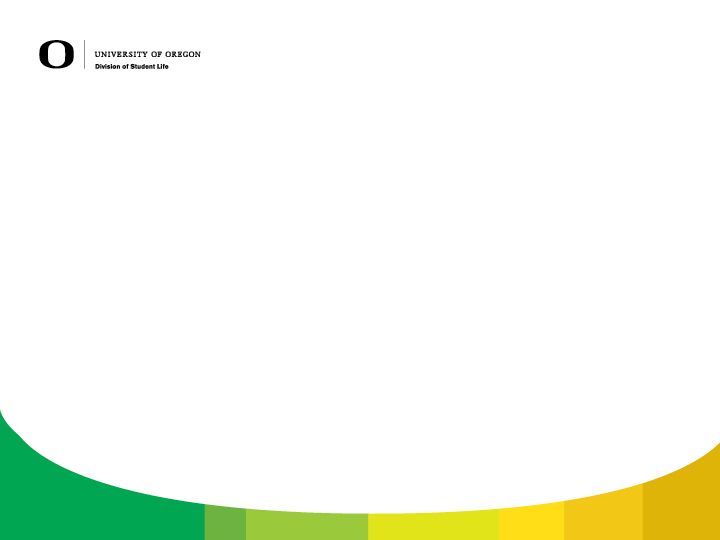 [Speaker Notes: Example of a comprehensive reporting policy]
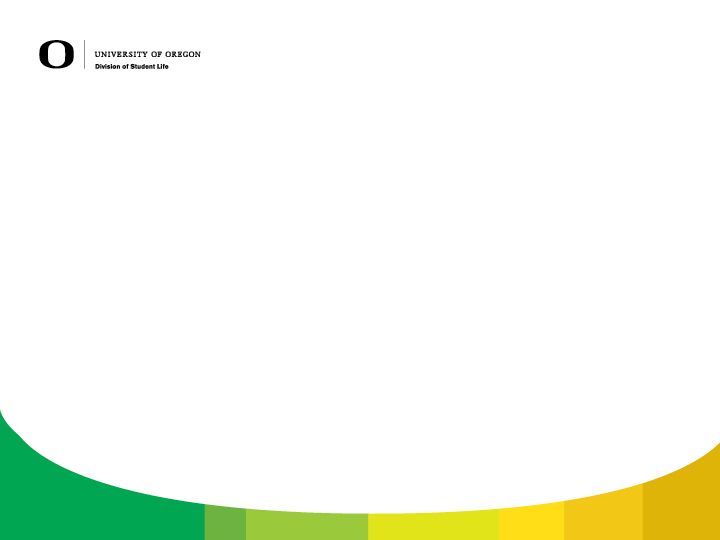 1. Follow School Title IX Policies:

Who must report under your school policies? 
Institutions may require all employees to report all harassment or specific incidents such as rape or other types of violence
Institutions may require categories of employees to report
Employees who supervise students

What must be reported under your school policies?
Student name(s)
Information learned

Where must you report under your school policies?
Title IX office
Support service office
[Speaker Notes: Those employees who have the authority to address ALL TYPES of prohibited conduct and whom students would reasonably expect to have the authority to remedy prohibited conduct.
Must report the information shared by the student to the Office of Civil Rights Compliance.
Must share information about support services with reporting students.
Reporting students are not obligated to participate in any university process.
Reporting will result in outreach to students by the Office of Crisis Intervention, coordinates support resources for students.]
UO Title IX Reporting Policy
Designated Reporter

(Responsible Employee)
Student-Directed Reporter

(Cannot Redress Prohibited Conduct)
Confidential Employee

(May Limit University’s Ability to Respond)
[Speaker Notes: Campuses with health and counseling centers will have at least some confidential resources as counseling and health centers are always confidential if, for no other reason, due to licensure requirements of staff in those offices. It is important for all University employees to be familiar with confidential resources.

If you are on a campus that does not require that you report information learned from a petition, you may be the only person who is able to remind students that there are confidential resources available to them.]
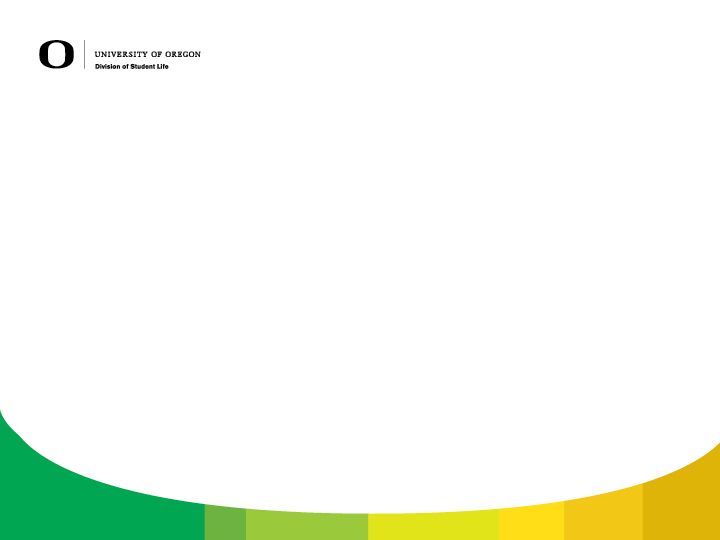 Confidential Employees
May keep the student’s disclosure confidential. Reporting options:

24-hour SAFE Hotline 
Crisis Intervention and Sexual Violence Support Services
University Counseling Center / PSU Counseling Center
University Health Center/ PSU Health Center
Student Survivor Legal Services 
Office of Student Advocacy
Anonymous Report Form on Student Conduct Website
University Ombuds Program (state statute)
Anonymous Report Form UOPD Website
[Speaker Notes: I am starting with our confidential employees because all campuses should have some confidential resources for students, even if only the Health and Counseling Centers at your respective institutions. These are places students can go and have a candid a conversation about what’s going on without concern that the folks with whom they are sharing information will need to disclose that information to the Title IX office or some other office that could eventually investigate the matter. Confidential employees who work in Health or Counseling Centers are going to be able to offer students a high degree of confidentiality because there are usually confidentiality conditions associated with their licensure. Students can trust that information shared in these types of offices won’t be shared. And, should a student be involved in litigation, doctor and counseling offices have the ability to try to resist subpoenas in ways that most university/college employees will not.

Many campuses now have at least one confidential resource because studies show that the ability to report confidentially allows students to retain agency in the process. Also, there are students who start out with a confidential report and then, as they begin to recover, elect to move forward with some other University process, whether formal or informal.

Find out from your institutions whether they contract with outside resources. For example, the UO also contracts with Sexual Assault Support Services, a local nonprofit to provide support services if a student chooses to not report to the University at all. This way, students are still receiving support.]
Designated Reporter

(Responsible Employee)
Student-Directed Reporter

(Cannot Redress Prohibited Conduct)
Confidential Employee

(May Limit University’s Ability to Respond)
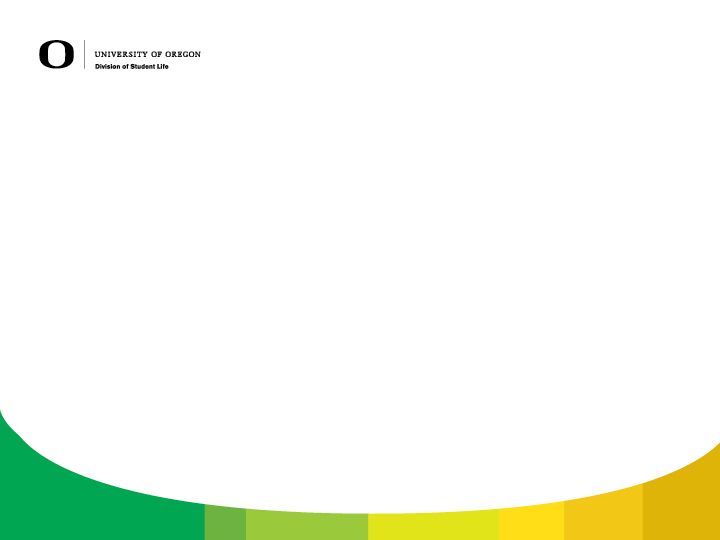 Designated Reporters

Those employees who have the authority to address prohibited conduct and whom students would reasonably expect to have the authority to remedy prohibited conduct.

A list is available at https://titleix.uoregon.edu/designated-reporter#designated-reporter-titles 

Examples: Deans, Department Heads, Conduct Officers, UOPD, OICRC, Title IX, Coaches, Resident Advisors.
[Speaker Notes: I am starting with our confidential employees because all campuses should have some confidential resources for students, even if only the Health and Counseling Centers at your respective institutions. These are places students can go and have a candid a conversation about what’s going on without concern that the folks with whom they are sharing information will need to disclose that information to the Title IX office or some other office that could eventually investigate the matter. Confidential employees who work in Health or Counseling Centers are going to be able to offer students a high degree of confidentiality because there are usually confidentiality conditions associated with their licensure. Students can trust that information shared in these types of offices won’t be shared. And, should a student be involved in litigation, doctor and counseling offices have the ability to try to resist subpoenas in ways that most university/college employees will not.

Many campuses now have at least one confidential resource because studies show that the ability to report confidentially allows students to retain agency in the process. Also, there are students who start out with a confidential report and then, as they begin to recover, elect to move forward with some other University process, whether formal or informal.

Find out from your institutions whether they contract with outside resources. For example, the UO also contracts with Sexual Assault Support Services, a local nonprofit to provide support services if a student chooses to not report to the University at all. This way, students are still receiving support.]
Designated Reporter

(Responsible Employee)
Student-Directed Reporter

(Cannot Redress Prohibited Conduct)
Confidential Employee

(May Limit University’s Ability to Respond)
[Speaker Notes: Most financial aid counselors at Oregon are student-directed employees, which means they are not required to share information they learn from students with the Title IX office. But they are required to provide students with support resources.

Regardless of your campus’ reporting policy, this is often going to be the most important role you can play: letting students know that there are resources available to help them, whether medical, counseling, or other kinds of support resources.]
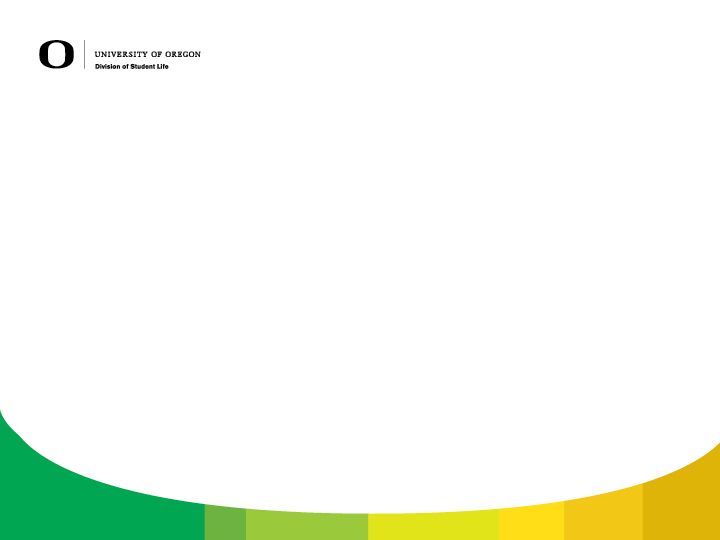 Student-Directed Employees

Employees who are not designated reporters or confidential employees are student-directed.
Most employees on campus are student-directed, including financial .
This category is required to respect students’ wishes regarding disclosure.
Also required to confidentially consult with Crisis Intervention. May disclose students’ name to Crisis Intervention w/student permission.
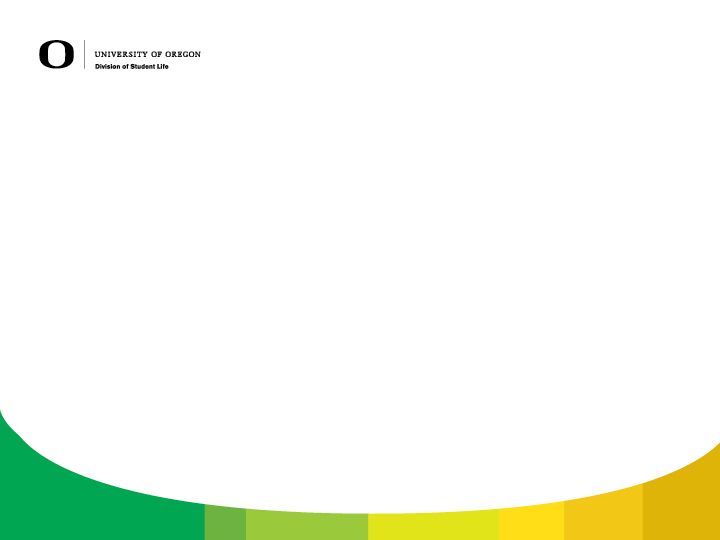 Supervisors of Student Employees
(i) Did the student disclose to a “supervisor?”

“a Supervisor is a person who has the power to take tangible employment actions against an employee, i.e., to effect a significant change of employment status, such as hiring, firing, failing to promote, reassignment with significantly different responsibilities, or a decision causing a significant change in benefits.”

Just because a person’s title contains the word supervisor, that person may not necessarily be a supervisor for purposes of this policy.
[Speaker Notes: When dealing with student employees, important to note that if you are dealing with workplace harassment, you may not keep information they share with you confidential. This is because there are interrelated laws about responsibilities that supervisors have to report harassment of or by employees.]
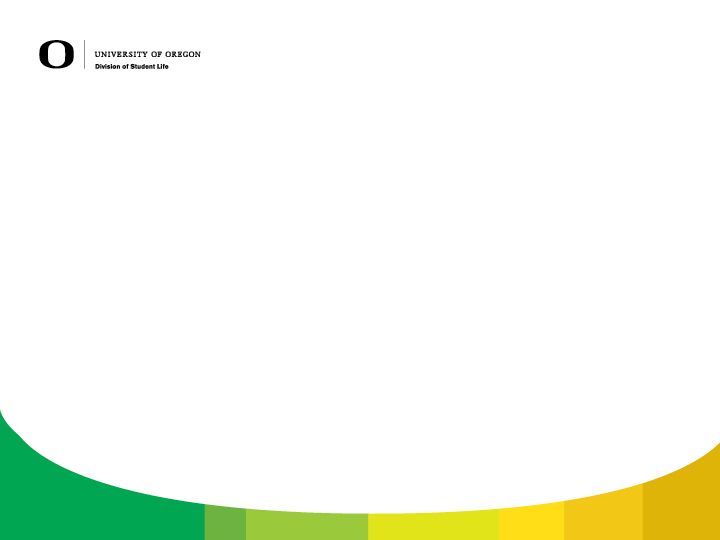 (ii) Did the student disclose “workplace harassment?”
Is the experience being disclosed about workplace harassment? 

i.e. Did the behavior or incident occur in the workplace?
Is it related to work? Did it significantly affect the workplace? 


If not, this may not trigger reporting.
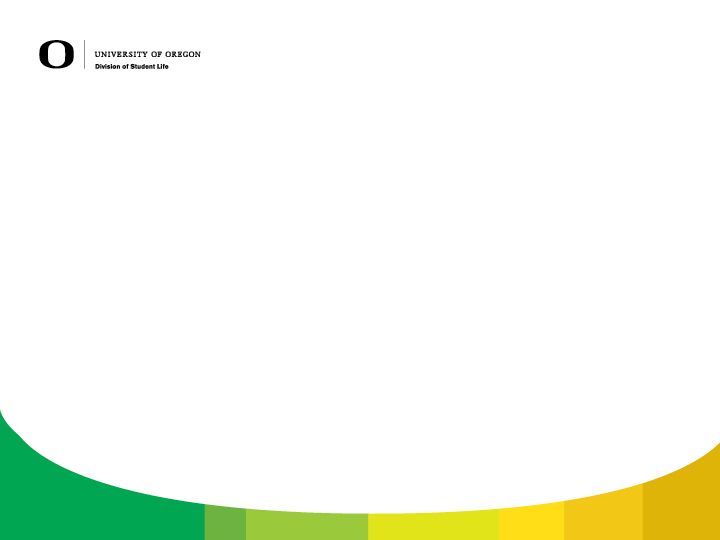 (iii) Supervisor of accused or accusing?
If a student discloses to the alleged wrongdoer’s supervisor:
If a student discloses directly to her  supervisor:
And discloses workplace harassment 

The supervisor is obligated to report
And discloses workplace harassment

The supervisor is obligated to report
Supervisors who directly witness any type of discrimination and harassment in the workplace are required to report.
[Speaker Notes: To recap the supervisor exception

 Are you a supervisor within the policy meaning?
 Is it a student you directly supervise? (affected or causing)
 Is it workplace harassment? 

If yes to all three, then UO employees must share that information with their supervisor and the Office of Civil Rights Compliance.

Supervisors who directly witness any type of discrimination and harassment in the workplace are required to report.  This is an obligation that arises under Title VII, which is a federal law that protects employees from many forms of workplace harassment, including but not limited to, gender-based harassment and race-based harassment.  There is overlap with Title IX when it comes to Title IX but if you fulfill your Title IX reporting responsibility in the employment context, you will also fulfill your Title VII reporting responsibility.]
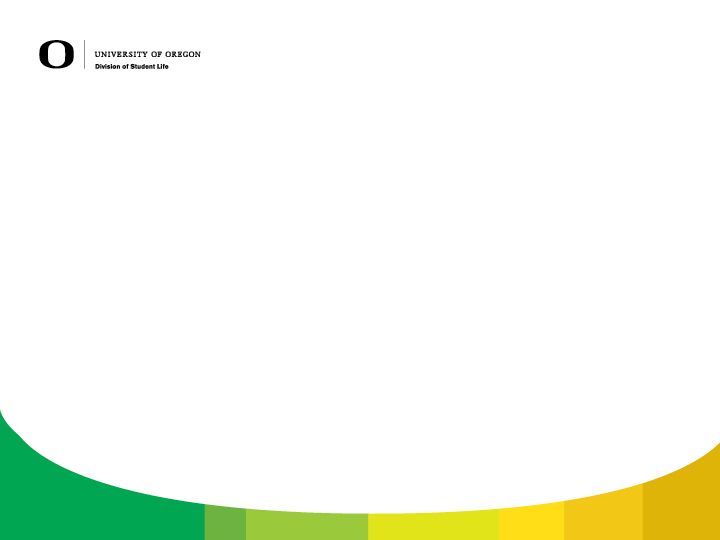 2. Positives of UO Policy

Was created through collaborative process, which has meant community buy-in
Students are seeking support services and surveys indicate most have positive experience with process
Students retain autonomy, significant for sexual assault survivors
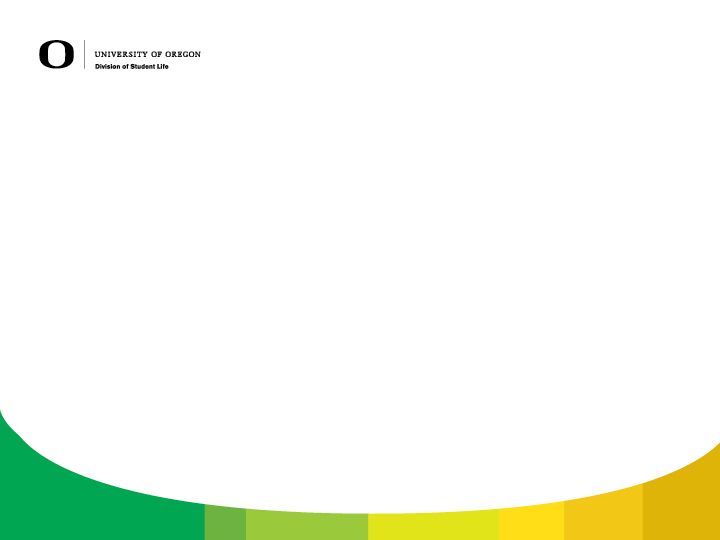 3. Challenges with UO Policy

Employees must be aware and comply
Student-directed employee may make inadvertent disclosure to UO which puts UO on notice, arguably triggering official response
Untested by OCR
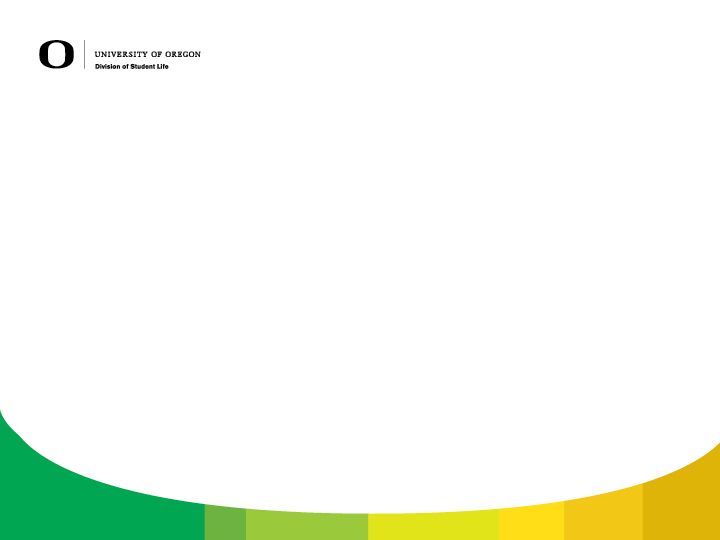 4. What About Retaliation?

Retaliation means taking adverse action against someone in response to legally protected activity. Retaliation is prohibited under Title IX.
Students who file legitimate complaints cannot be punished for having filed the complaint. And the respondent cannot harass the complaining party.
Even if underlying allegation may not be proven, a school can take action against respondent and/or 3rd party  for retaliation.
How do I respond when someone discloses sexual violence to me?
1. Consider the Three Cs of receiving a disclosure:
Care: Let them know they will be supported. Thank them for reaching out and inform them of your obligations. Do not Blame: Use non-judgmental language 
Connect: Let them know about resources and options. Discuss reporting options. Show them websites or walk them to an office to connect them with support. 
Consult: Make your consultation call to Crisis Intervention and talk to the confidential advocates to make sure you are providing accurate information and assessing risk.
[Speaker Notes: Care:  Be sure to use non-judgmental language.  People who report sexual assault often blame themselves for what happened.  Convey support: “I’m sorry for what you experienced” or “I’m sorry for how you are feeling”. Listen.  Do not investigate.

Connect/Consult: Share resources available to the student/employee.  Ask them if they would like to be connected with confidential staff connect them to resources on campus with a greater ability to maintain their confidence.  Show them the safe.uoregon.edu website on your computer. Call the SAFE Hotline or Crisis Intervention from your office. Have a Crisis Advocate walk over to your office.  Call the Title IX Coordinator or OAAEO for a “hypothetical” conversation.  Let students know that they are not required to participate in any process they do not want to and that they have the option of seeking services and then deciding they don’t want any further assistance.  They are not required to do anything they don’t want to do.  

Address concerns about retaliation and let students know that they are protected in reporting and from retaliation.  That the University will take action should an accused student or that person’s friend group engage in retaliatory behavior.

Closing: At the end of the conversation, let the student know that the student can contact you again in case the student has further questions, identifies other needs for resources or assistance, or decide to report the incident.  Ask them if they would like for you to follow up with an email, and if so, what a safe email would be for them.]
2. What If Disclosure Is In a Petition?
You may first learn of an allegation of assault from a petition.
Find out what action your institution requires you take.
Get to know your school’s support service professionals. 
Be careful if sending e-mail, leaving voicemail: the student’s communications may be monitored. Many students are in abusive relationships.
Offer to meet with the student. And when you do, offer assistance: care, consult, connect.
Develop partnerships that assist students: work with Registrar to facilitate the dropping of classes, waive/minimize fees, facilitate withdrawal, avoid need for student to repeat story.
3. What are my obligations to an accused student?
You may learn that a student has been accused from a petition.
Remain non-judgmental in communicating with the student. The fact that a student has been accused does not mean the student did it or will be found responsible. 
Offer the student the same support you would offer the complaining party: support services are available to the accused too. 
As you are creating policies and considering best practices, consider the needs of the accused: don’t make it more difficult for an accused student to petition for a refund, for example.
[Speaker Notes: One key difference: at many institutions, accused students may not be able to withdraw from school or order transcripts during the pendency of a case. If so, don’t penalize a respondent for late withdrawal.]
4. What about other forms of harassment?
Much focus on Title IX, but as mentioned above, the law also protects students from other forms of discrimination.
Title VI, for example, prohibits discrimination based on race, color, or national origin in programs or activities receiving federal financial assistance.
Be sure you are familiar with reporting responsibilities for various types of harassment. In most instances, schools may have the same reporting requirement for other forms of harassment as they do for Title IX, even though other forms of harassment receive substantially less attention.
[Speaker Notes: May be wondering about impact of potential changes to Title IX policies under the current administration. May be aware substantial response nationwide to proposed changes. No changes have been made yet. What you do need to know is that regardless of potential changes: sexual harassment will always be prohibited, schools are required to have a process for addressing it when it occurs and schools are required to undertake prevention efforts. 

If some of the proposed changes go through, there will likely be fewer cases that go through a school’s official process. This means that it will be even more important to have policies that are supportive of students who file complaints, for employees in your shoes to know the appropriate offices on campus where students can seek support, and for you to know folks in those offices so that you are in the position to make appropriate referrals.]
What happens when I report an incident?
Reporting to the University: 
Except in limited circumstances, the Title IX Office and other offices work to maintain student confidentiality and choices. 
In instances of potential workplace discrimination or harassment, a college or university may not be able to defer to wishes not to investigate. 
However, there still may be alternative or informal options.
Reporting does not automatically start a formal process.  Most reports are resolved without a formal process.
All offices strive to protect privacy as much as possible, even if a particular employee cannot promise confidentiality.